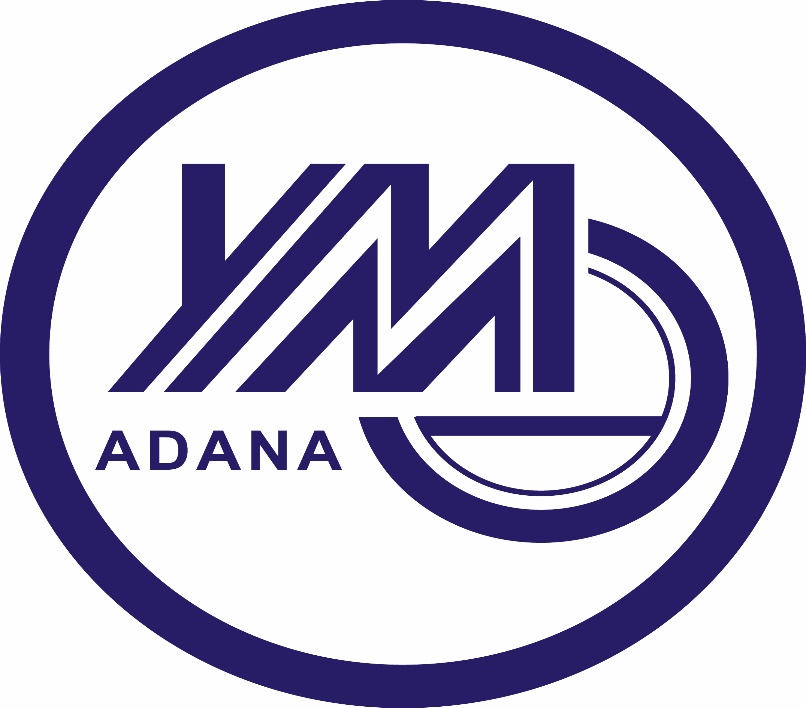 Kurban Bayramınızı en içten dileklerimizle kutlar, sevdiklerinizle birlikte sağlıklı, mutlu bayramlar dileriz. 

Kemal ALTUNAY 
Oda Yönetim Kurulu adına Başkan